PropedeutikaVyšetření hlavy a krku
Vyšetření hlavy - Pohled
Pohled
 - Hlava je většinou mezocefalického tvaru, volně pohyblivá
 - Další typy – dolichocefalická, brachycefalická, mikrocefalická, makrocefalická
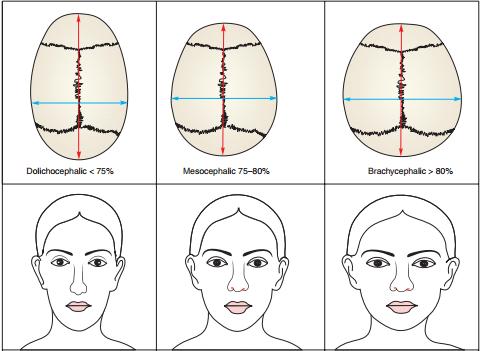 Vyšetření hlavy - Pohled
Pohyb – omezen při meningeálním dráždění – hlava zanořena do podložky, tělo až v opistotonu
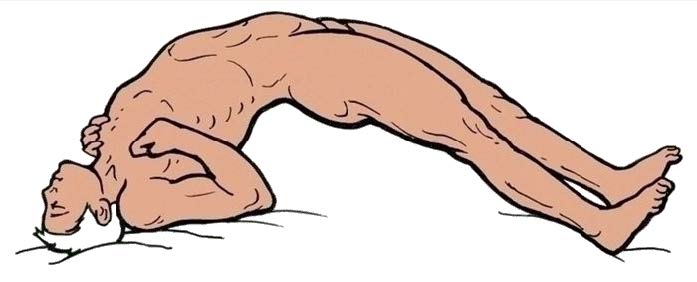 Vyšetření hlavy - Pohled
Třes
 - Hrubý třes hlavy – např. při parkinsonismu + typická hypomimie
 - Mussetův příznak – kývavé pohyby hlavy – souhyby se srdeční     systolou – příznak aortální regurgitace
 Vlasová pokrývka - alopecie
Obličej
Záněty
 - Erysipel – zarudnutí a nepravidelné okraje
 - Herpes Zoster – v průběhu hlavových nervů
 - Herpes simlex
 - parotitída – zduření příušné žlázy nebo i obou
 - furunkl – abscedující zánět vlasového foliklu
 - akné 
Nádory  
  - fibromy, lipomy, ateromy – benigní
  - Bazaliomy, Spinocelulární Ca, Melanom - maligní
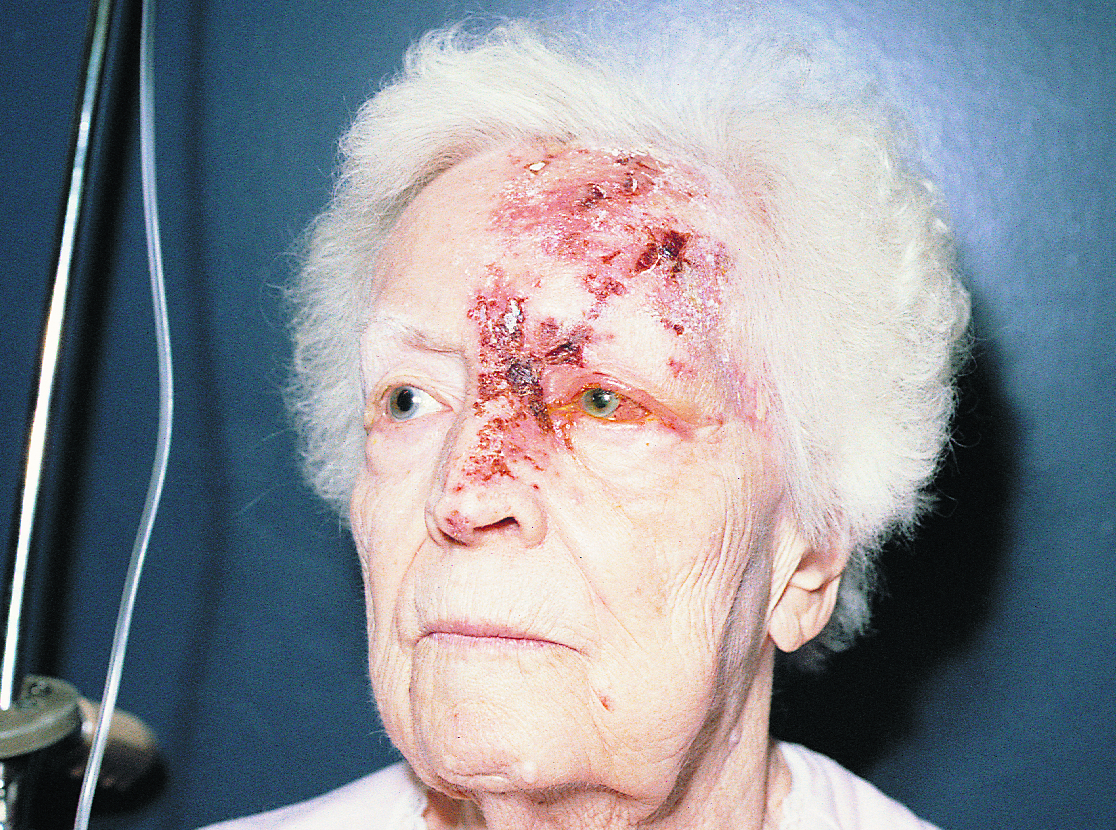 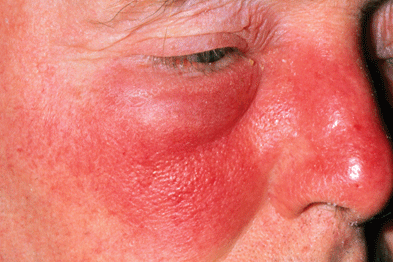 Erysipel					Herpes zoster ophtalmicus
Obličej
Otok
 - dentálního původu
 - sinusitída
 - parotitída
 - otoky víček u nefropatií
 - alergické reakce
Motýlovitý exantém – projev Lupus erytematodes
Hirsuitismus – patologický růst a distribuce ochlupení u žen
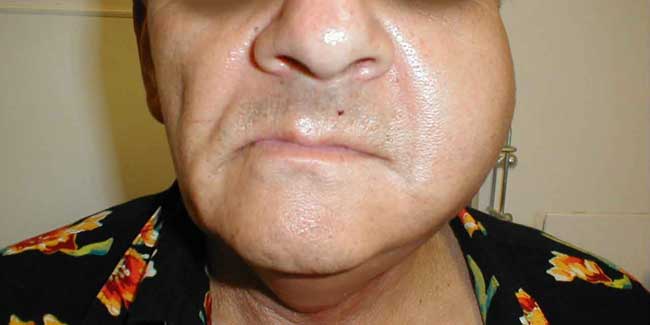 Parotitída						Motýlovitý exantém
Výraz obličeje
Facies febrilis – u horečnatých onemonění – lesklé oči, zarudnutí tváře
Facies Hippocratica – u NPB – propadlé tváře, špičatý nos
Facies Mitralis – mitrální stenóza, nízký srdeční výdej – akrální cyanóza, lividní zbarvení tváří
Facies nefritica – bledost, edém víček, prosak obličeje
Facies pletorica – zarudnutí s lividním nádechem – polycytemie
Faceis Akromegalica – zvětšení nadočniových oblouků, nosu, brady, jazyka
Facies tyreotoxica – neklid, exoftalmus
Faceis myxedematosa – hypomimie, odulý obličej, chybění laterální části obočí
Facies Cushingoidní – měsíčkovitý obliček
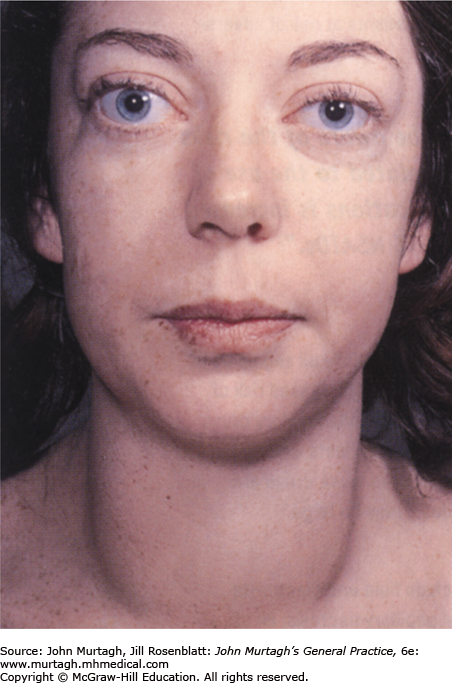 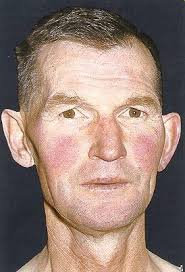 Facies Mitralis					Facies Thyreotoxica
Inervace hlavových nervů
Nervus facialis
 - paréza centrální – jednostranné postižení dolní větve
     - pokles koutku, vyhlazení nasolabiální rýhy, neschopnost zapískat,         	sešpulit ústa
 - paréza periferní – jednostranné postižení horní i dolní větvě
    - dolní větev – viz výše 
    - horní větev - asymetrie očních štěrbin, neschopnost zavřít oko
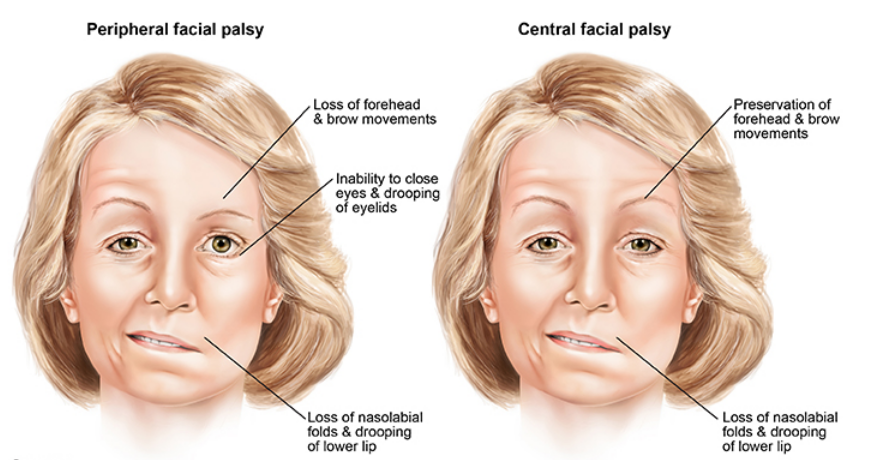 Inervace hlavových nervu – N. Trigeminus
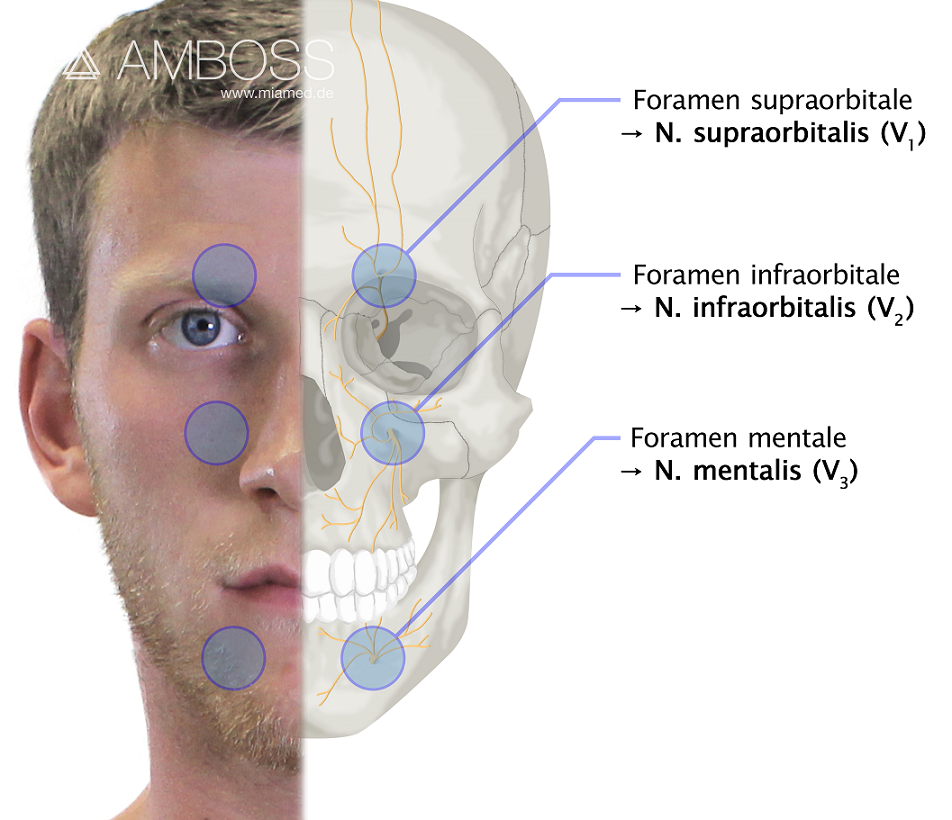 Oči a okolí
Fyziologicky – obočí symetrické, víčka bez otoku, oční štěrbiny symetrické, bulby ve středním postavení, volně pohyblivé všemi směry
Obočí – asymetrie u vrozených vad, prořídnutí temporálně u hypotyreózy, hirsuitismus – nadměrně vyvinuté
Oči a okolí - víčka
Otoky 
   - oboustraně u glomerulonegritídy a hypotyreózy
   - jednostranně - Chalazion – zánět Meibovy žlázy
	                   - Hordeolum – Absces mazové žlázy
 CAVE – brýlovitý hematom – fraktura baze lební
Epikantus – kožní řasa překrývající vnitrní koutek – mongolismus – M. Down
Ektropium/Entropium – přetočení okraje víčka zevně/vnitřně
Xantelasmata – na horních víčkách pŕi hyperlipoproteinémii
Brýlovitý hematom
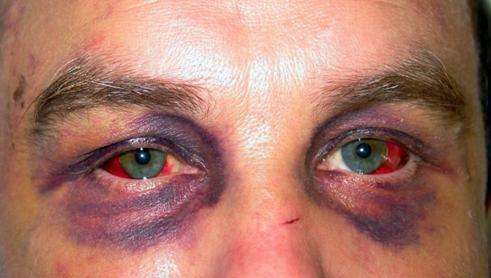 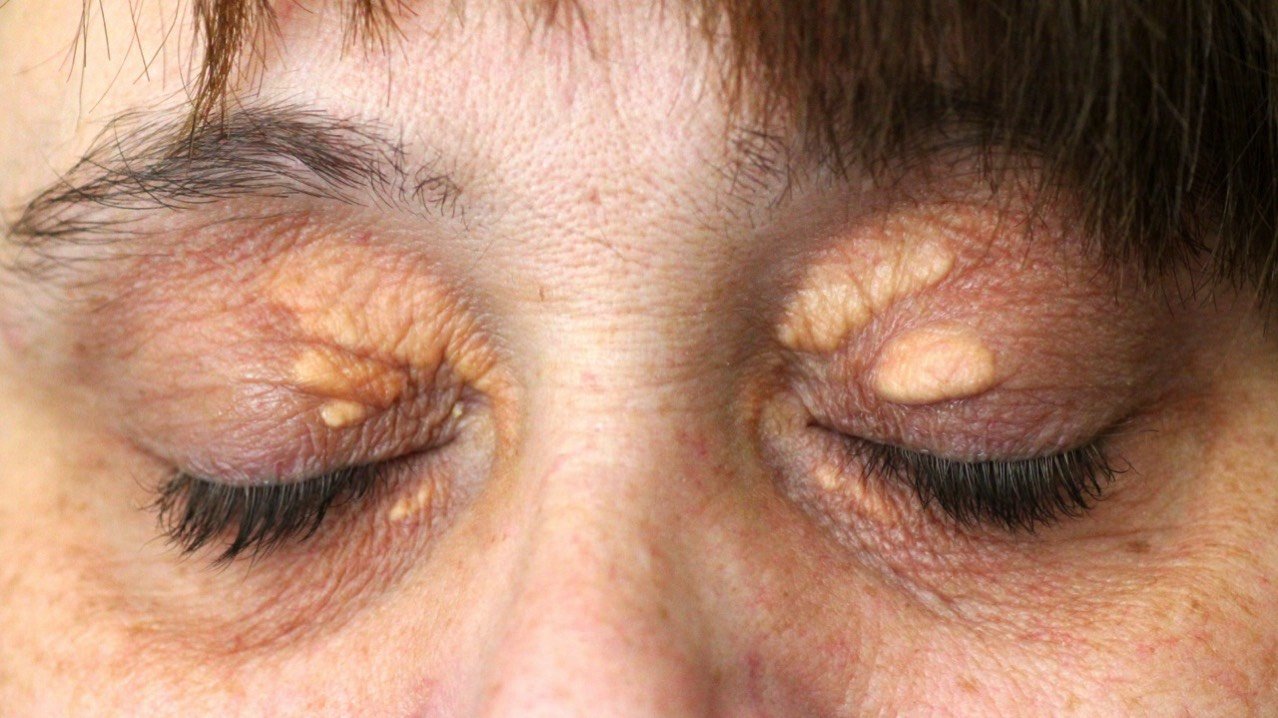 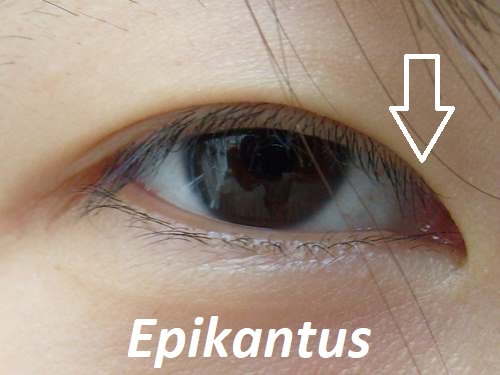 Epikantus				Xantelasmata
Oční štěrbiny
Fyziologicky symetrické
Oboustranné zúžení u blefarospasmu – mimovolné tonické a spastické kotrakce m. orbicularis oculi
Oboustranné rozšíření u exoftalmu – při pohledu dolů srpek bělma nad duhovkou – Graefeho příznak
Asymetrie při jednostranné ptóze víčka 
   - Hornerův syndrom – ptóza, mióza, enoftalmus – léze krčního         	sympatiku
   -  Periferní paréza N. Facialis viz výše
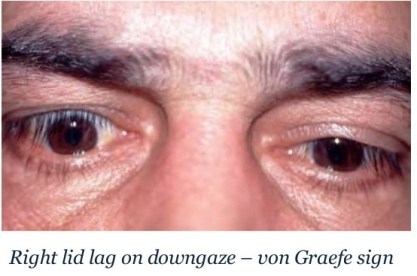 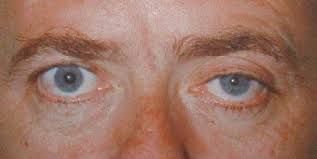 Hornerův syndrom
Oční bulby
Fyziologicky ve středním postavení
Exoftalmus  
 - oboustranná protruze při tyreotoxikóze – viz výše
 - jednostranná u retrobulbárních procesů – tumory, trombózy žilních   splavů – typicky kombinace exoftalmu s chemózou spojivky
Enoftalmus – většinou jednostranně – viz Hornerův syndrom
Strabismus konvergentní – osy bulbů se sbíhají
Strabismus divergentní – osy bulbů se rozbíhají
Nystagmus – mimovolní, rychle se opakující rytmické záškuby očí
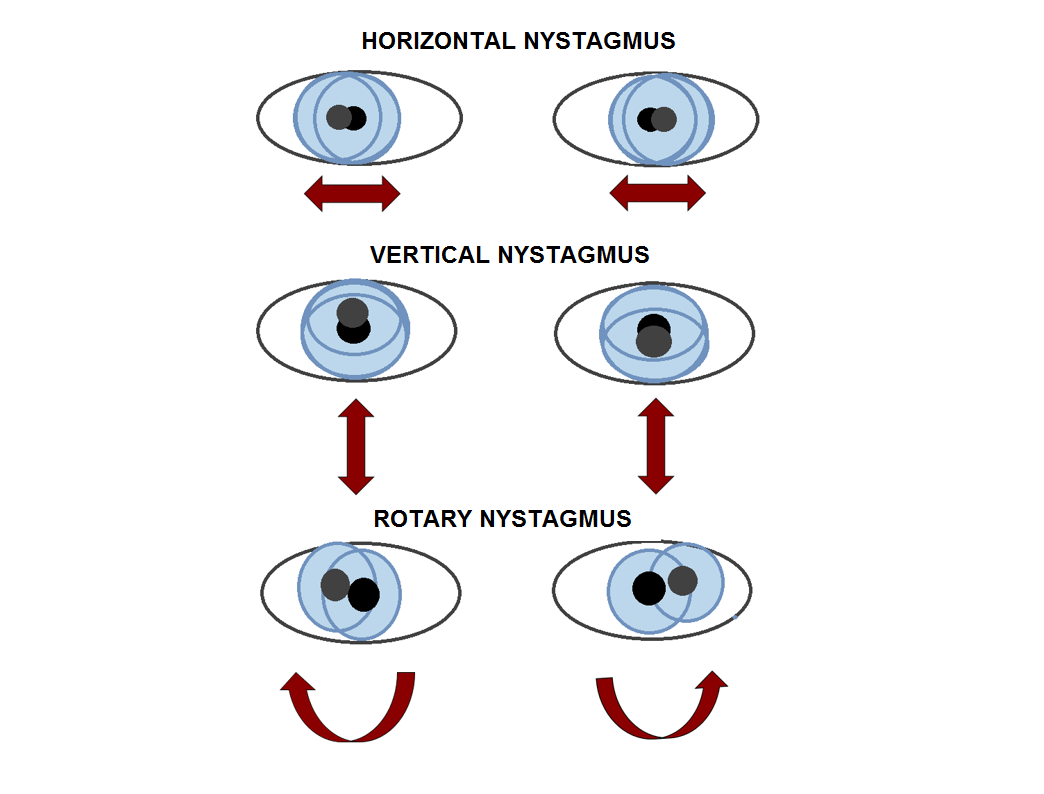 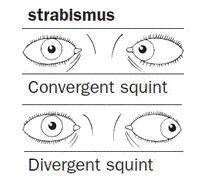 Spojivky
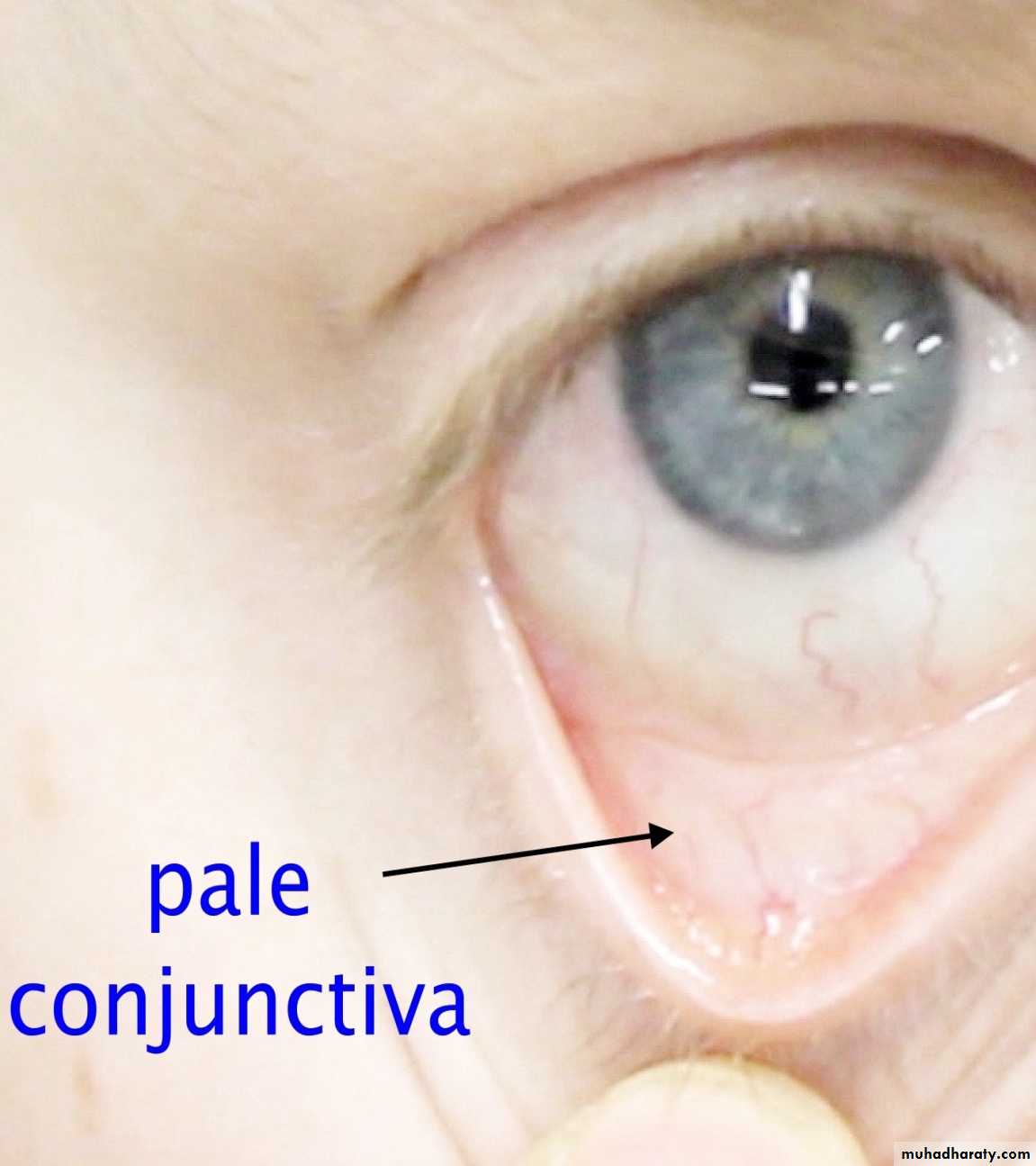 Spojivky jsou fyziologicky růžové
Bledost u anémie
Hyperémie u zánětu spojivek
Xeroftalmie – suchost – u Sjögrenova
      syndromu, hypo - vitaminóza A


		              Spojivka u anémie
Skléry
Skléry jsou fyziologicky bílé, anikterické
Ikterické skléry – žlutavé zabarvení – mírnější forma = subikterus
Subkonjuktivální hemoragie – u krvácívých stavů, při námaze
Modravé zabarvení – u osteogenesis imperfecta
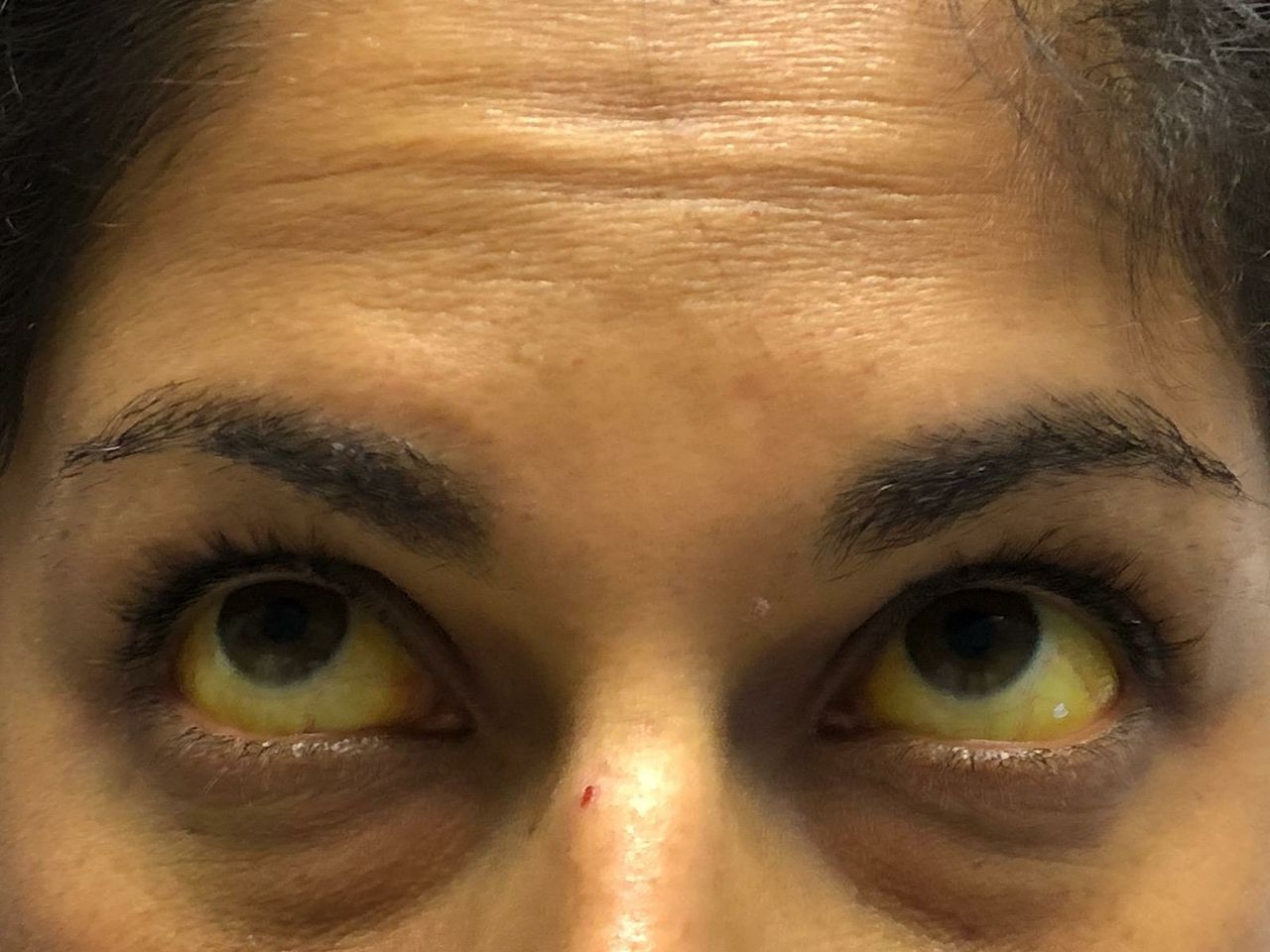 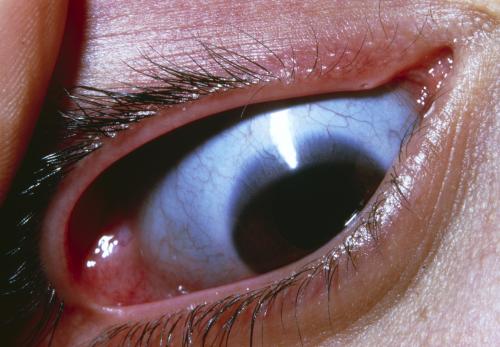 Ikterické skléry					namodralé skléry u OI
Zornice
Fyziologicky okrouhlé, isokorické, reagují na osvit i konvergenci
Mióza  -zúžení – reakce na světlo, při poškození sympatiku – převládne parasympatikus, intoxikace opiáty
Mydriáza – rozšíření – reakce na tmu, při poškození parasympatiku – převládne symptikus, otrava atropinem/belladonou
Anizokorie – nestejná šíře zornic – u různých intrakran. procesů – CMP, tumory, atd.
Nos
Fyziologicky symetrický, přiměřené velikosi i tvaru, volně pruchodný, bez sekrece
Velký nos u akromegalie
Rhinophyma – zvětšený nos nerovného povrchu až květákovitý – typicky u Rosacey
Sedlovitý – vrozená Lues, granulomatóza s polyangiitídou – dříve Wegenerova granulomatóza
Epistaxe – krvácení z nosu
Furunkl
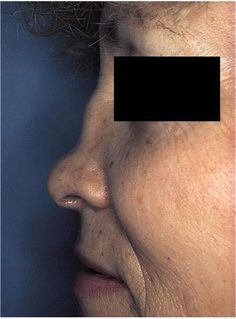 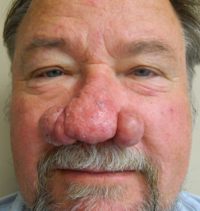 Rhinophyma							Sedlovitý nos
Rty
Fyziologicky jsou symetrické, ružové, hladké, vlhké
Asymetrie – paréza dolní větve n. VII – viz výše, někdy podmíněho i chybějícím chrupem
Cyanóza – u poruchy saturace krve kyslíkem
Suché rty – při dehydrataci
Herpes labialis
Cheilitída – zánět rtu

						Cyanóza
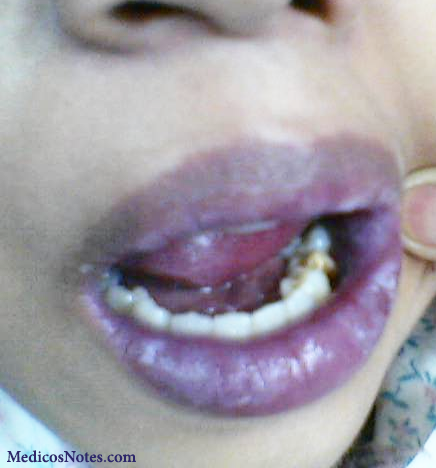 Foetor ex ore
U zánětu v dutině ústní
Kariézní chrup
Ulcerace, tumory dutiny ústní/ORL oblasti/jícnu/žaludku
U plicního abscesu – hnilobný zápach
Acetonový – u ketoacidózy u diabetiku
Alkoholový
Hepatální – u jaterního selhání – pach připomíná čerstvá játra
Urinózní – u renálního selhání – amoniakální pach
Sliznice dutiny ústní
Bledá pri anémii
Zarudlá u stomatitídy, přítomné i afty
Grafitové skvrny u Addisonovy nemoci
Koplikovy skvrny u spalniček
Eroze, vředy u hematoonkolog. onemocnění
Soor (moučnivka) – bělavé povlaky způsobené kvasinkou – typicky u imunodeficiencí
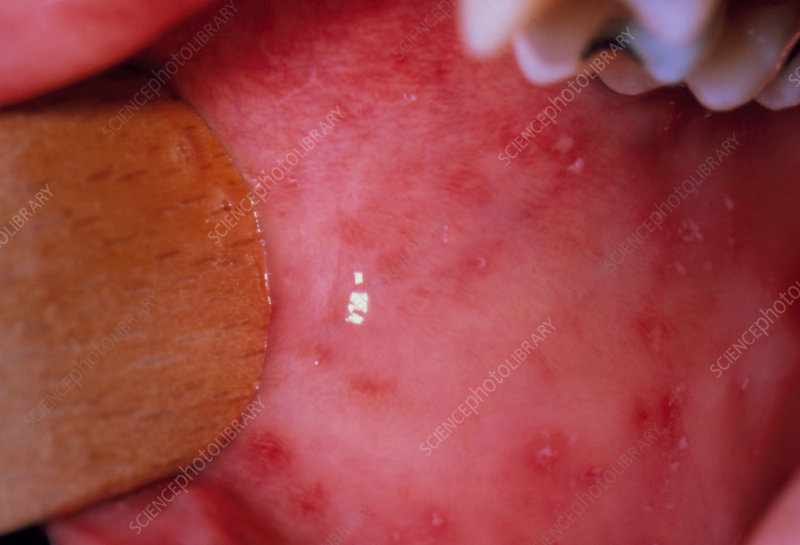 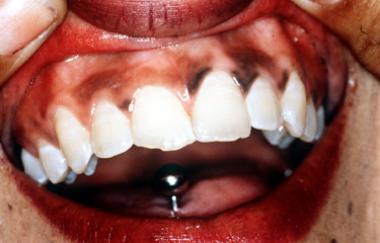 Grafitové skvrny			Koplikovy skvrny
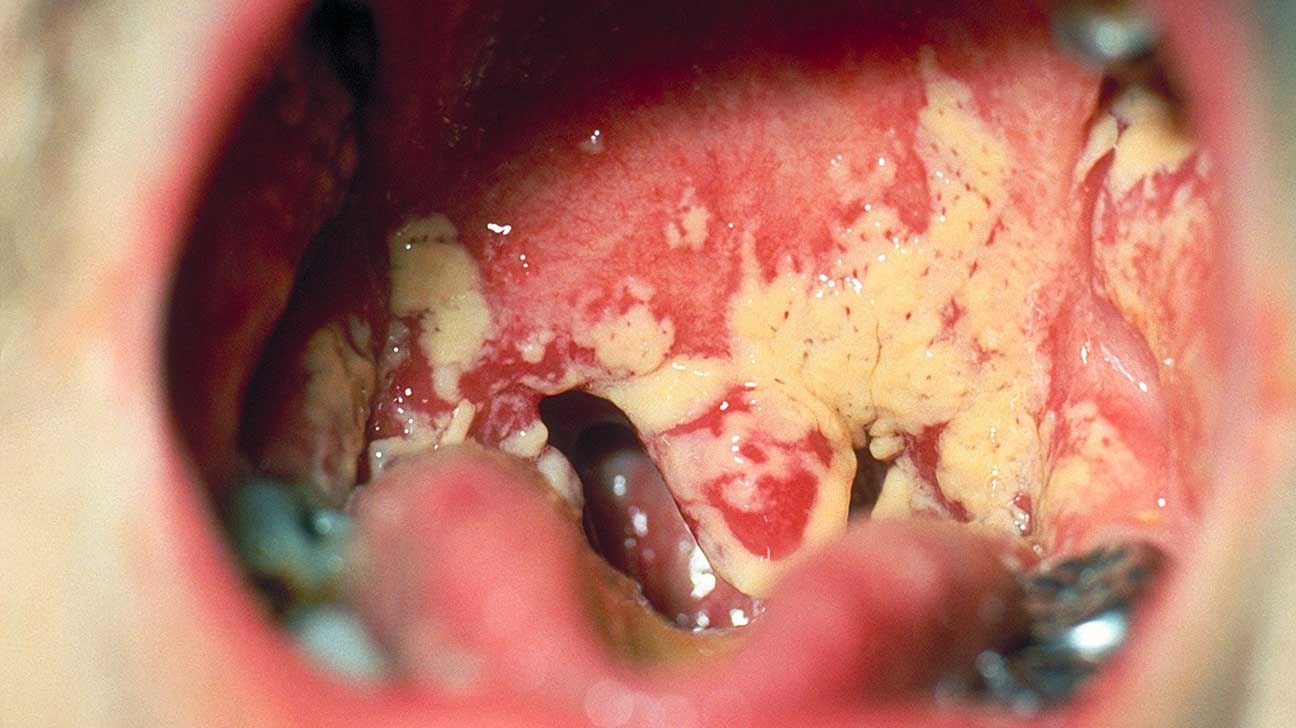 Soor
Jazyk
Fyziologicky ružový, bez povlaku, plazí středem
Deviace – paréza N. hypoglossus – např u CMP
Suchý jazyk – dehydratace
Povleklý
Malinový – u spály
Pokousaný – u epileptických záchvatu
Makroglosie – u otoku, myxedému, akromegalie
Vyšetření krku - pohled
Fyziologicky symetrický
Patologicky:
 - struma – zvětšená štítná žláza,
 - zvětšené lymfatické uzliny
 - zvýšená náplň krčních žil – městnání před pravostrannými srdečními oddíly, u konstriktivní a exsudativní perikarditídy, trikuspidálních vad
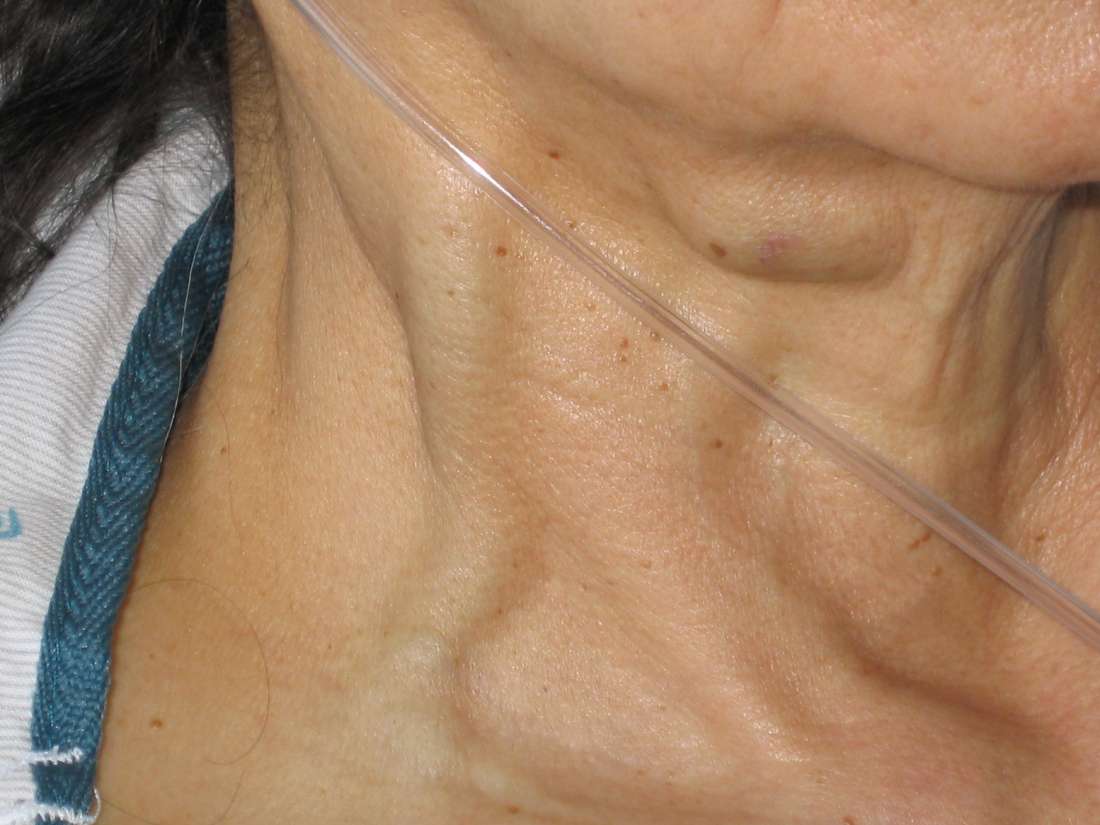 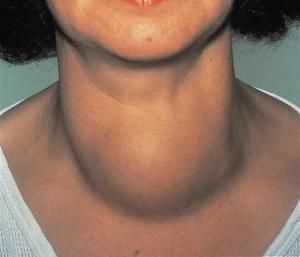 Struma				zvýšená náplň krčních žil
Vyšetření krku – Pohmat
Pulzace art. Carotis – oslabení nebo nehmatná pulzace může znamenat zúžení nebo úplnou obturaci cévy
Pohmat štítné žlázy – fyziologicky nehmatná, běžně není ani viditelná
 -  při vyšetření vyzveme pacienta k polknutí  - lepší odlišení od   okolitých struktur
 - difuzní nebo uzlová, hypo-, eu-, hyperfunkční
 - všímáme si i příznaku hypo-, nebo hypertyreózy – exoftalmus, tempo řeči, srdeční frekvence, atd.
Vyšetření krku - Pohmat
Lymfatické uzliny – fyziologicky nehmatné
Zvětšení zánětlivé – měkké, bolestivé, volně pohyblivé
 - jednotlivé uzliny – regionální lymfadenitída při tonzilitídě, nasofaryngitíě, ginivitídě, zubníh afekcích
 - vícečetné uzliny – TBC, sarkoidóza, toxoplasmóza, mononukleóza
Zvětšení nádorové – tužší, nebolestivé, fixované ke spodině
 - Virchowova uzlina u karcinomu žaludku – levá supraklav. krajina
 - jinak jakákoli metastáza solidního tumoru či primární hematoonkologické onemocnění
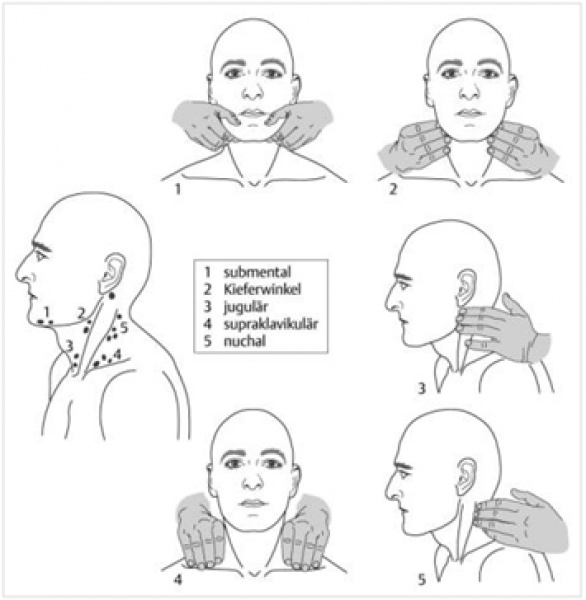 Vyšetření krku - poslech
K vyšetření karotid
Systolický šelest – propagace při aortální stenóze
Asymetrická slyšitelnost při stenóze arterie
Děkuji za pozornost!